------------------
Kribi du 5 au 7 juin 2023
Par
Aristide YONKOUO
MON TITRE ICI
Sous titre
MON TITRE ICI
Sous titre
MON TITRE ICI
Document: La norme internationale ISO 5127-1 définit le document comme « une information enregistrée qui peut être traitée comme une unité dans un processus de communication, quelque soit sa forme et ses caractéristiques ».

Contrairement à la croyance populaire, un document devient archives dès sa création ou sa réception. Il n'est pas nécessaire qu'il soit vieux.
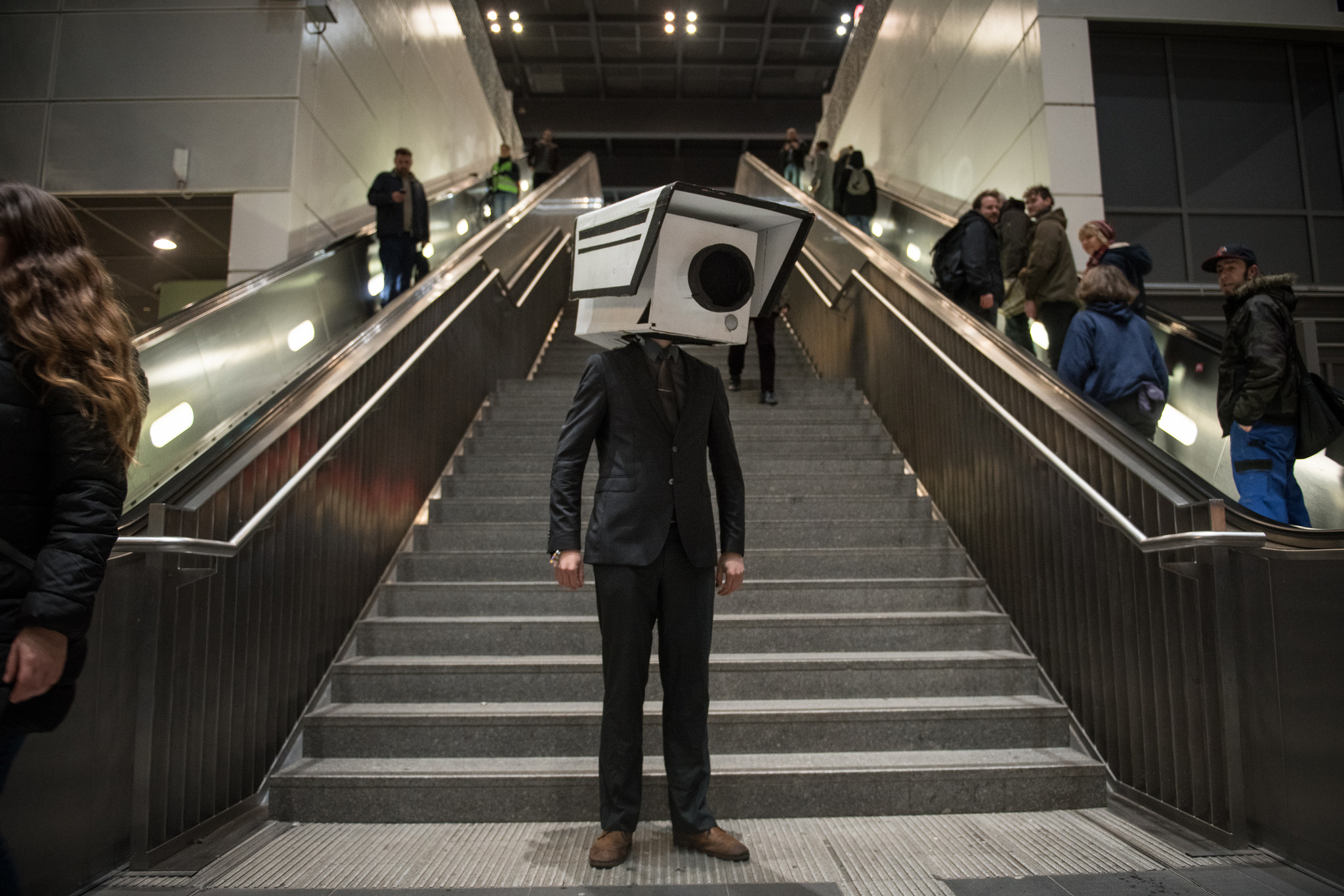 La camera
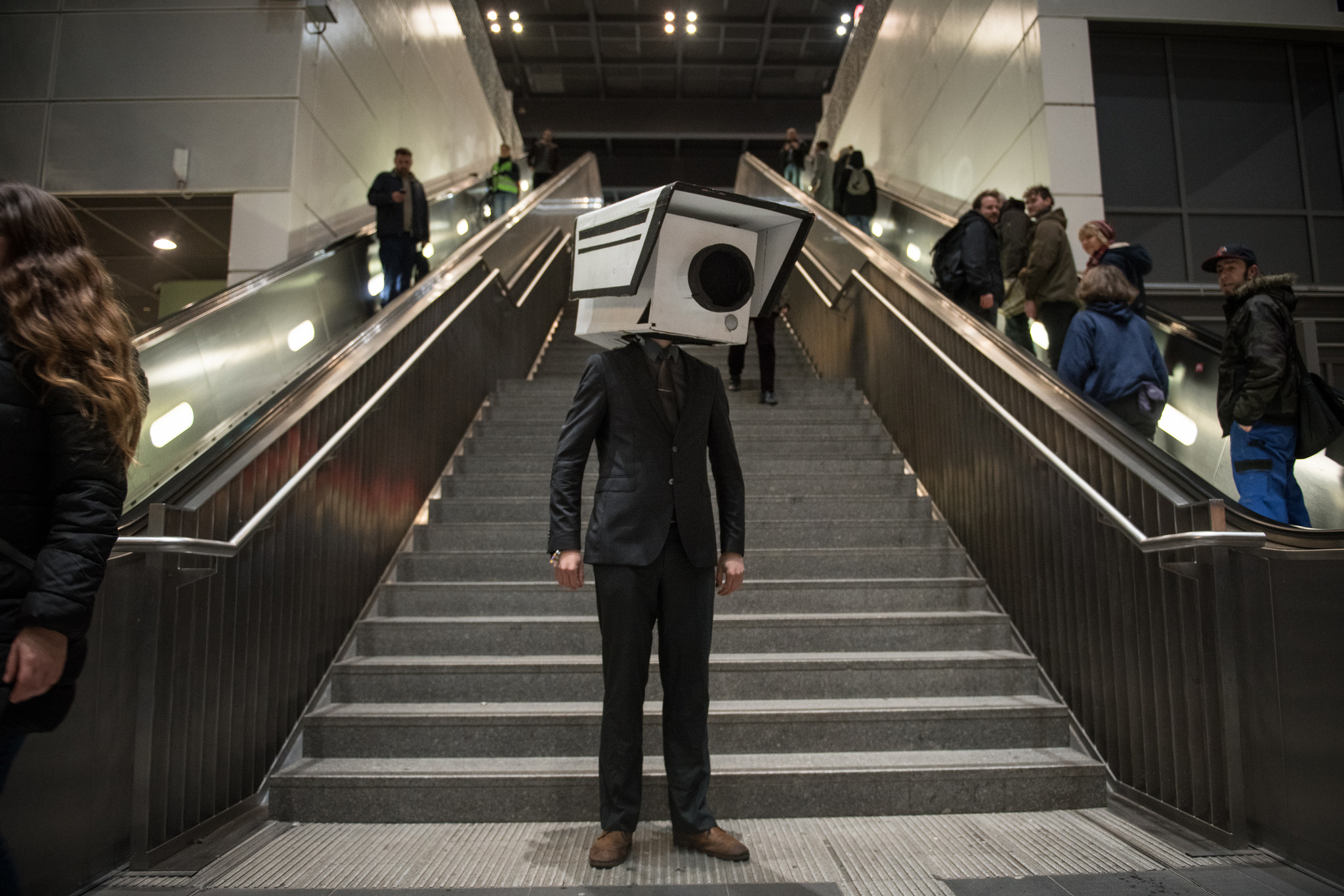 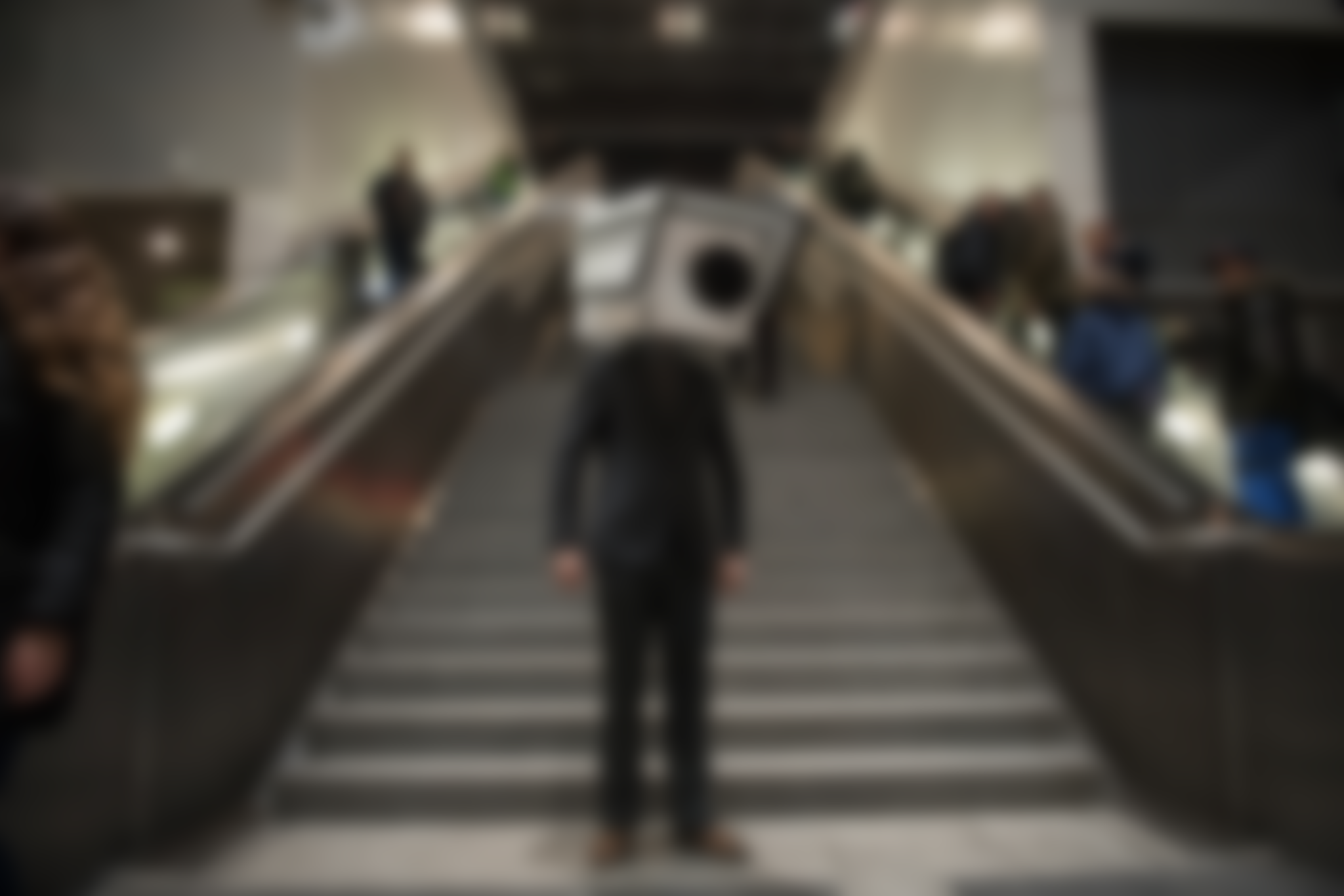 MON TITRE ICI
Document: La norme internationale ISO 5127-1 définit le document comme « une information enregistrée qui peut être traitée comme une unité dans un processus de communication, quelque soit sa forme et ses caractéristiques ».

Contrairement à la croyance populaire, un document devient archives dès sa création ou sa réception. Il n'est pas nécessaire qu'il soit vieux.
NB : Compte tenu de son importance pour tout système d’archivage, nous suggérons fortement l’intégration d’une politique d’archivage ou charte d’archivage à la liste des livrables.
MON TITRE ICI
Merci de votre attention
IDEA